Graduation Information
Class of 2024
Graduation Practice
June 17th - 19th
Day 1 & 2: Report directly to the Stadium at 7:30am
If you are not INSIDE the stadium by 7:30 you will be marked late & lose a ticket
Bring water!!
As soon as you enter the stadium, you will be given a line up list to find a teacher to report to. You will line up on the track right away.
Day 3 – Report inside – Enter through the student parking lot entrance
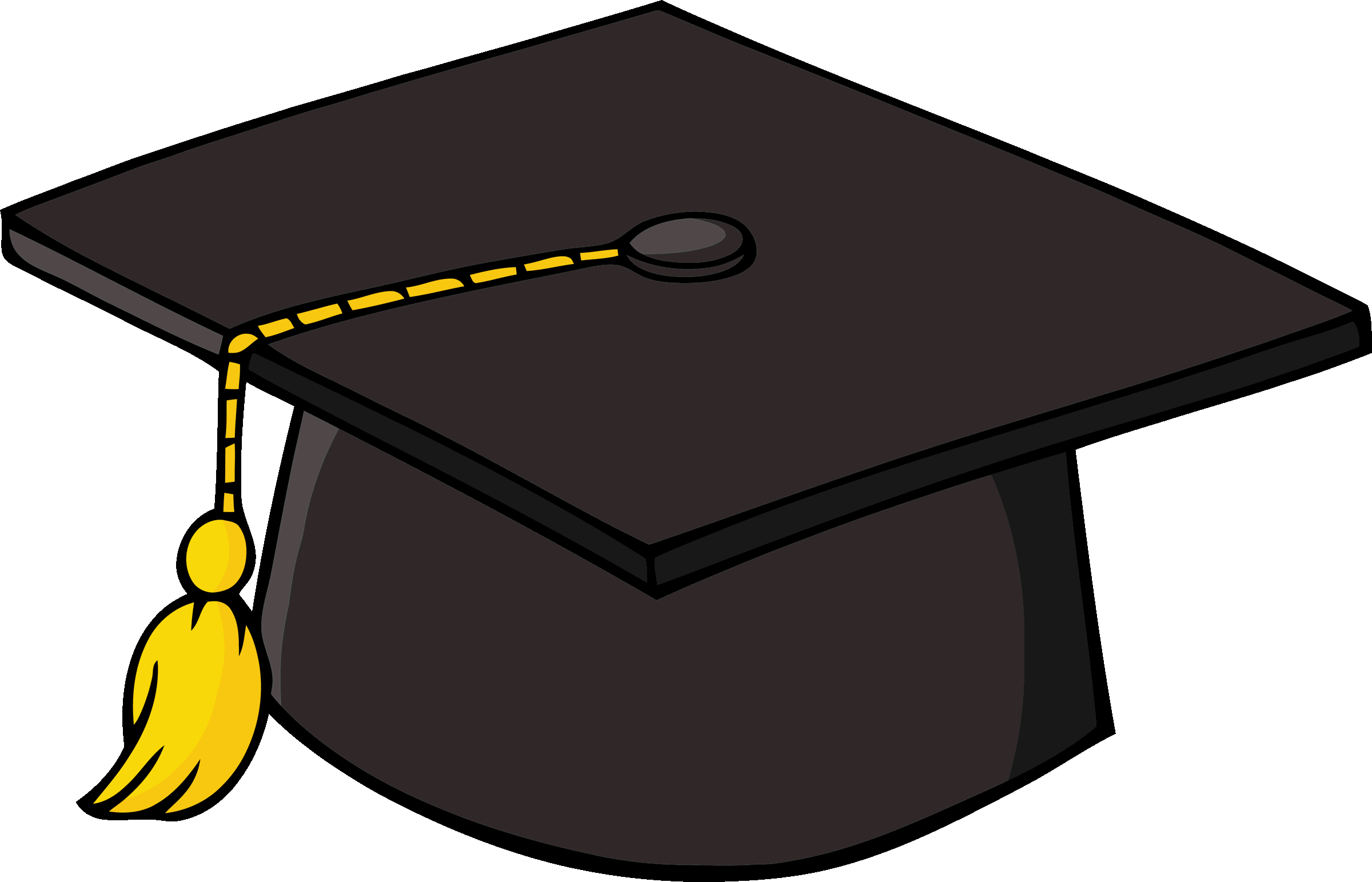 You may not participate in graduation if
3 OSS this year
Reach 40 pts or are in CDP MP4
Miss 2 days of graduation practice 
Major inappropriate behavior on practice days 
Non-compliance in dress code at ceremony
Non-compliance in cap decorating
Diplomas
At the ceremony you will be handed an empty diploma cover
After the ceremony you will report to A/B commons outside entrance to collect your diploma
If you owe a fine you will NOT receive your diploma
To pay your outstanding fines – see Mrs. Mauro in the main office
School Rules
School rules apply at practice i.e. no vaping on school grounds including the parking lot
After practice, you must immediately leave the campus and cannot hang out in the parking lot
You may only enter the building to pay fines 
  Modifications to the school dress code:
 	Hats may be worn
 	Thick strapped tank tops are permitted if midriffs, chests, and undergarments are not exposed, and shirt is appropriate 
Cell phones should not cause distractions – PAY attention at practice
Tickets
Ceremony admission is by ticket only 
Toddlers and infants able to sit on an adult’s lap may enter without a ticket.
Each senior will be given six (6) tickets
If someone in your family is handicapped or disabled a designated seating area will be available for them by request when entering the gates.
Ticket Penalties

Late to practice – loss of 1 ticket
Inappropriate behavior – loss of 1 ticket
Sent home for behavior – loss of 2 tickets or possible removal from ceremony
Inappropriate dress attire – loss of 1 ticket
	NO midsections exposed – stomachs, sides, or backs
Leave early without permission – loss of 1 ticket
Absent from practice– loss of 2 tickets
Cap and Gown:
$30.00 – Pick up in the main office (see calendar for pick up days)
Do not lose your tassel! IT CANNOT BE REPLACED!
Cap Decorating form in Genesis:
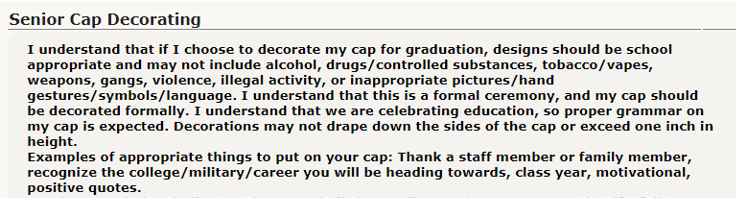 Dress Code
Wearing your cap and gown is required to walk in graduation. 
It is required that you wear formal attire underneath your gown i.e. dresses, skirts, blouses, collared shirt with tie, dress pants. 
For those wearing a white gown, light colored outfits should be worn so clothing is not seen through the gown. 
If you choose to wear heels, please make sure you can walk in the grass properly with them (wedge heels or flats are recommended so you do not to sink into the grass while walking). 
Do NOT wear jeans, sneakers, work boots, shorts, t-shirts, lounge wear, or athletic clothing. Not following the dress code may result in not participating in the ceremony. 
Wear your tassel over your right eye; change to left during the turning of the tassel ceremony.  The point of the cap is worn forward.
Live Stream
The link to the live stream can be found on our website. Graduation – Live broadcast Information - www.crhsd.org, under the student tab, graduation

Senior Info
Continue to check email & school website/social media notifications for information regarding graduation